Las siguientes paginas se imprimen en papel 
fotográfico de entre 200 gr- 230 gr
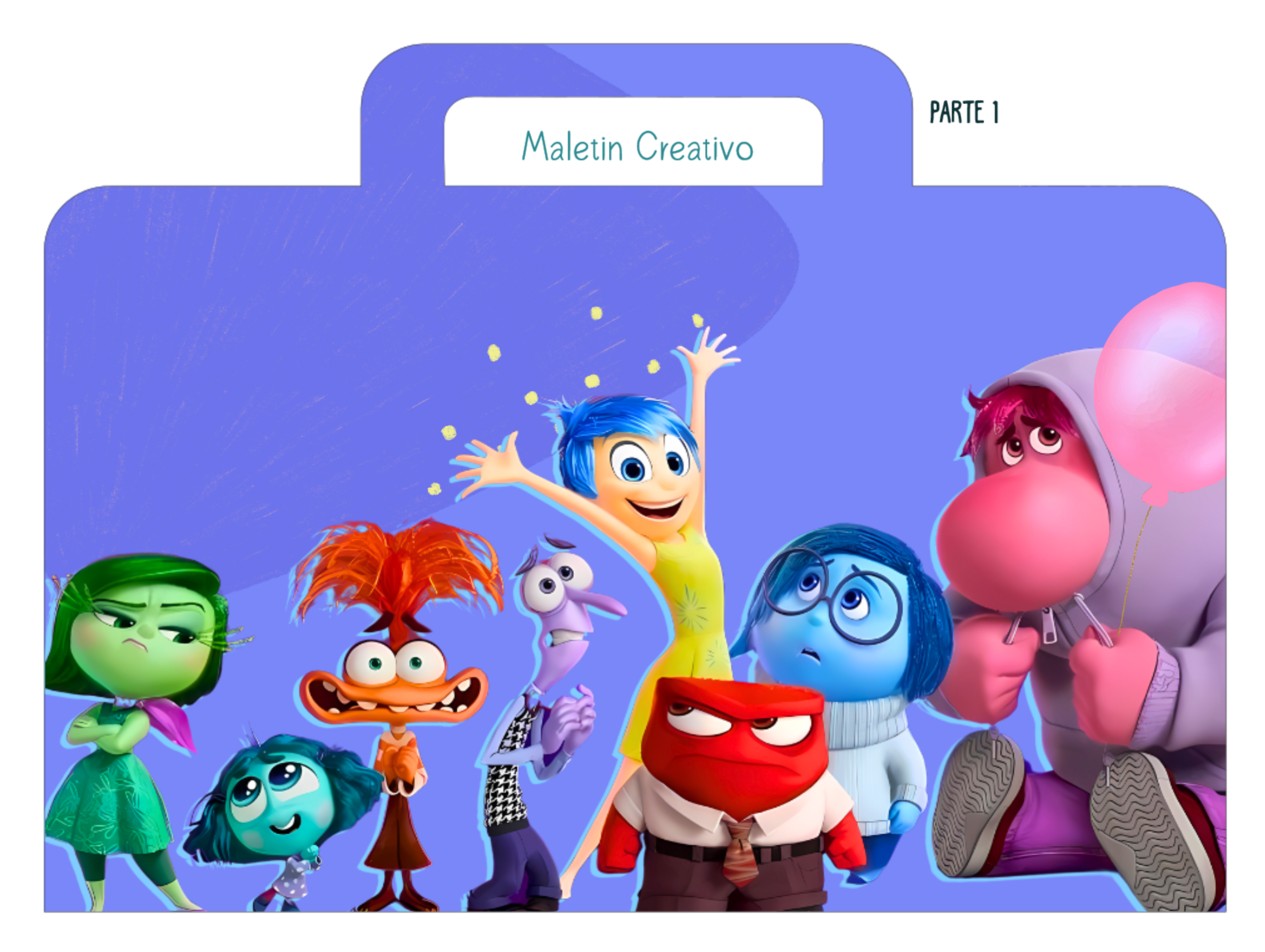 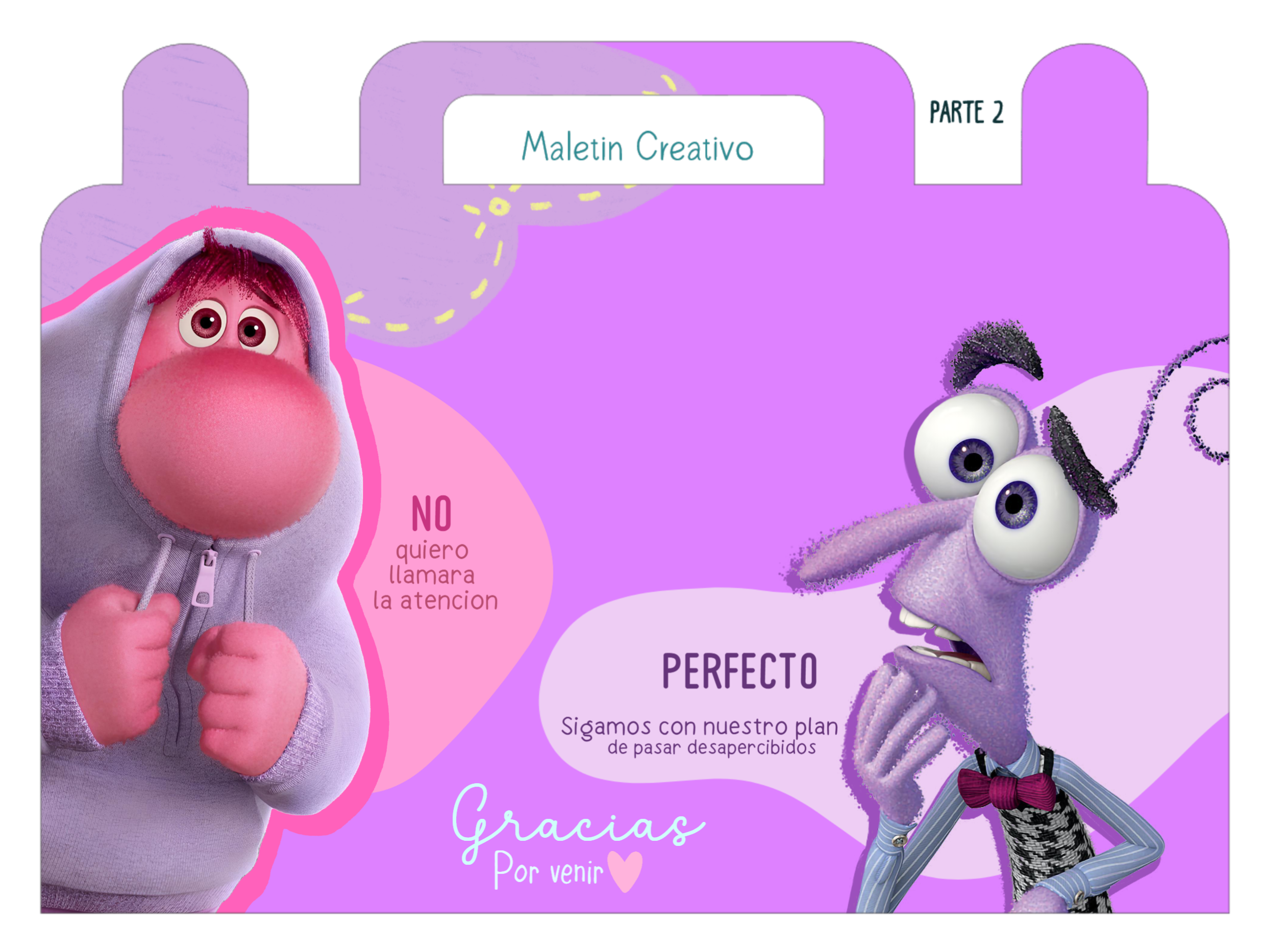 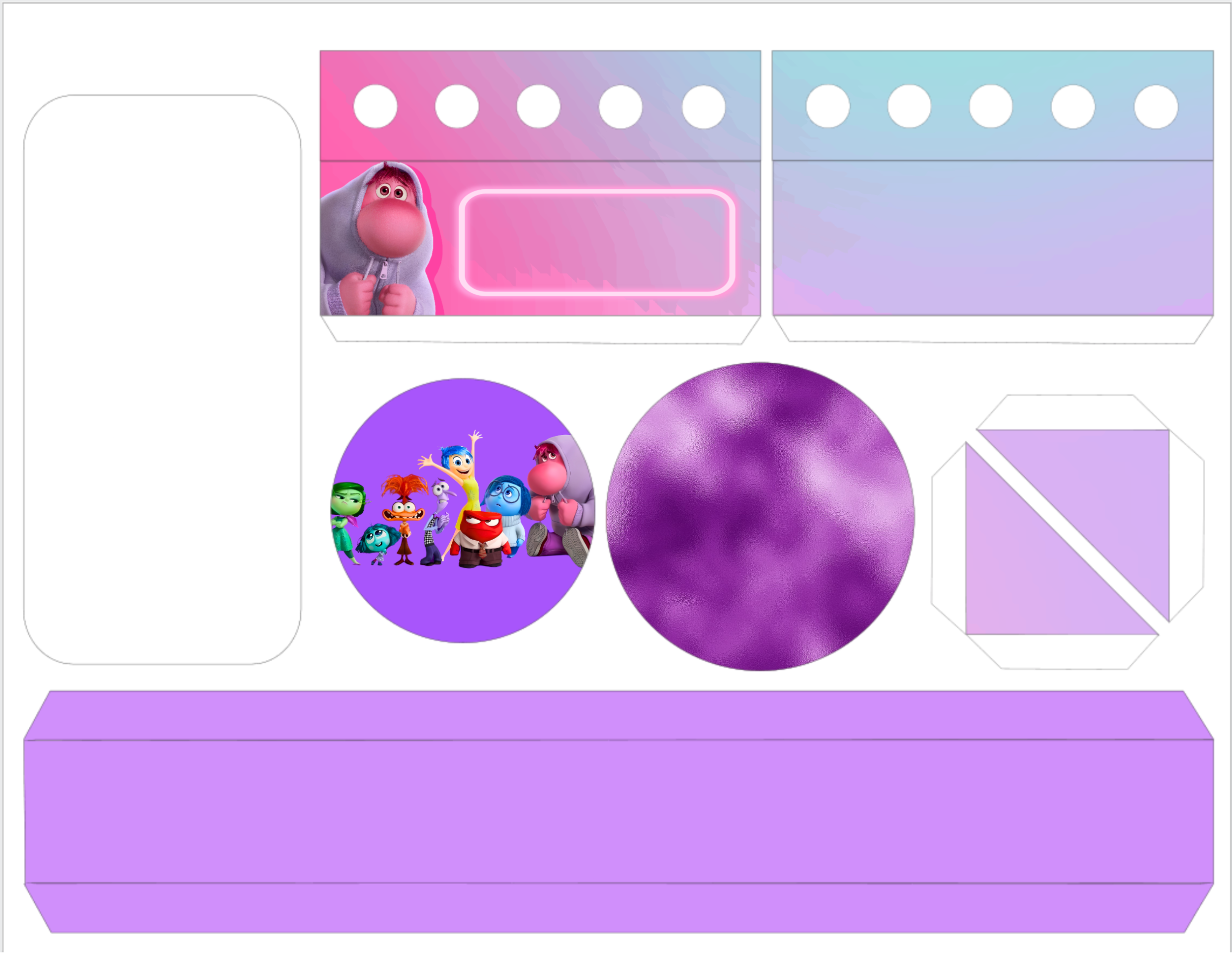 Las siguientes paginas se imprime detrás de las partes
 que son el maletín y la base de crayolas
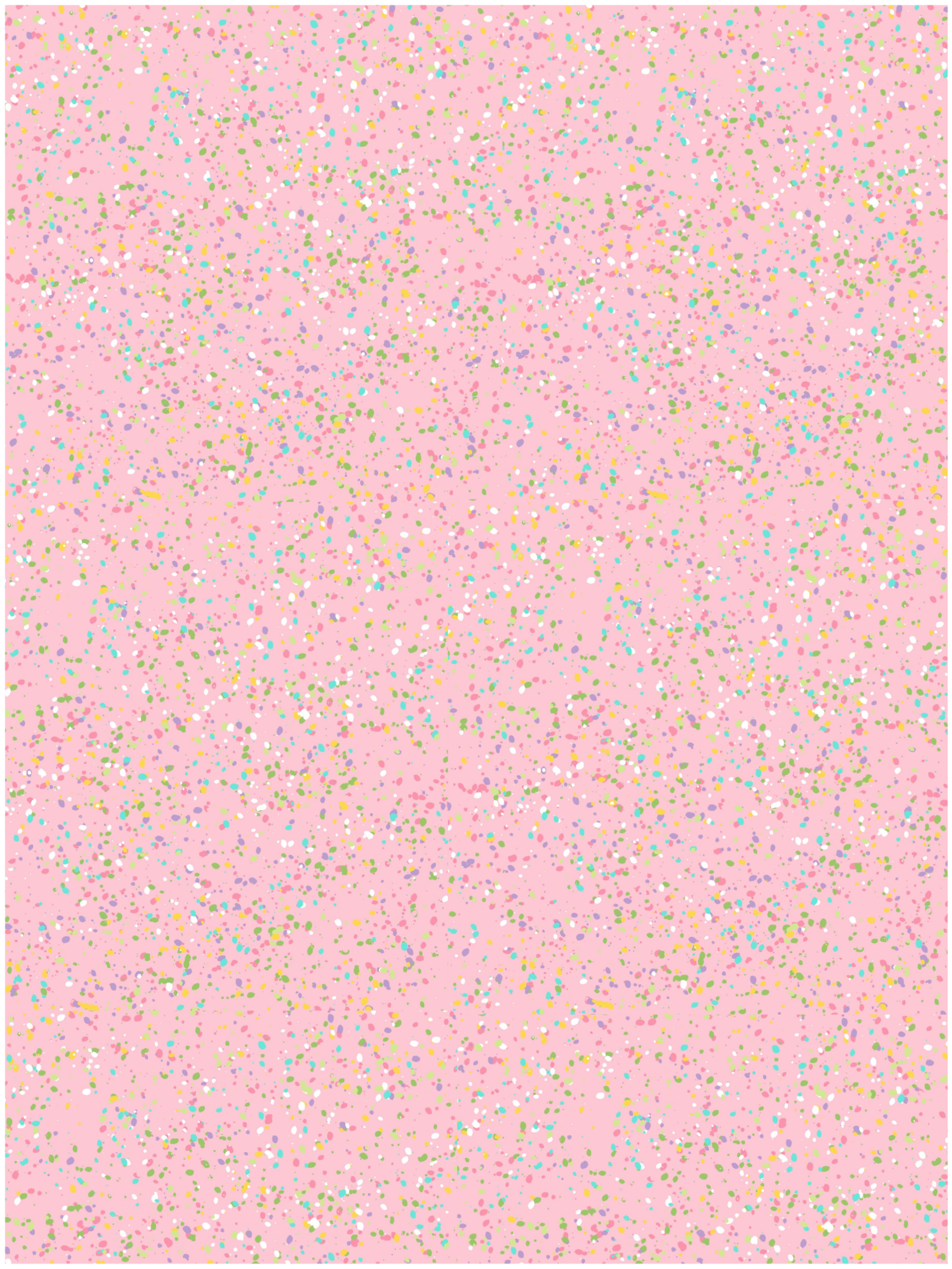 Las siguientes paginas se imprimen en papel bond 
Por que son hojas para colorear
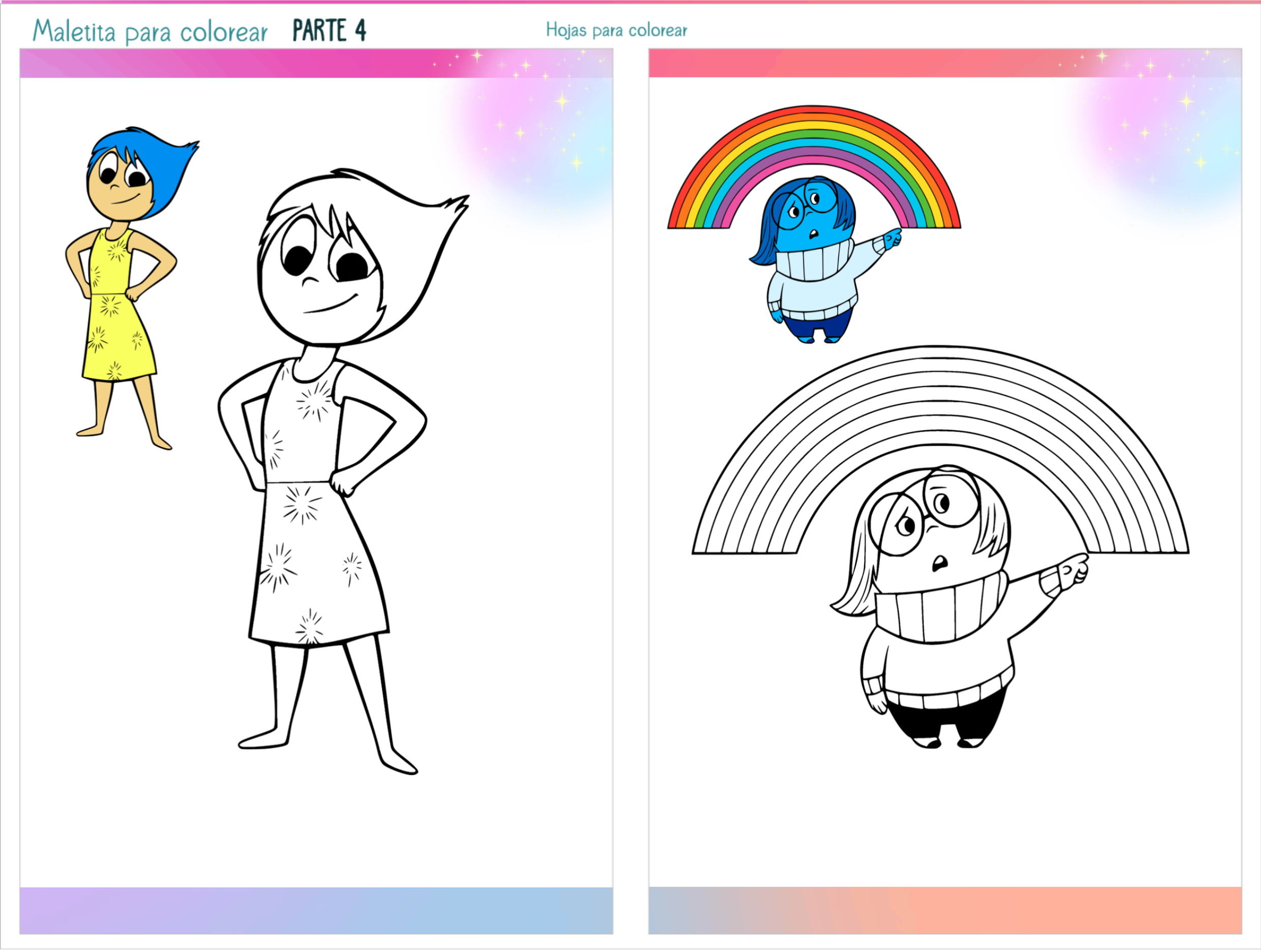 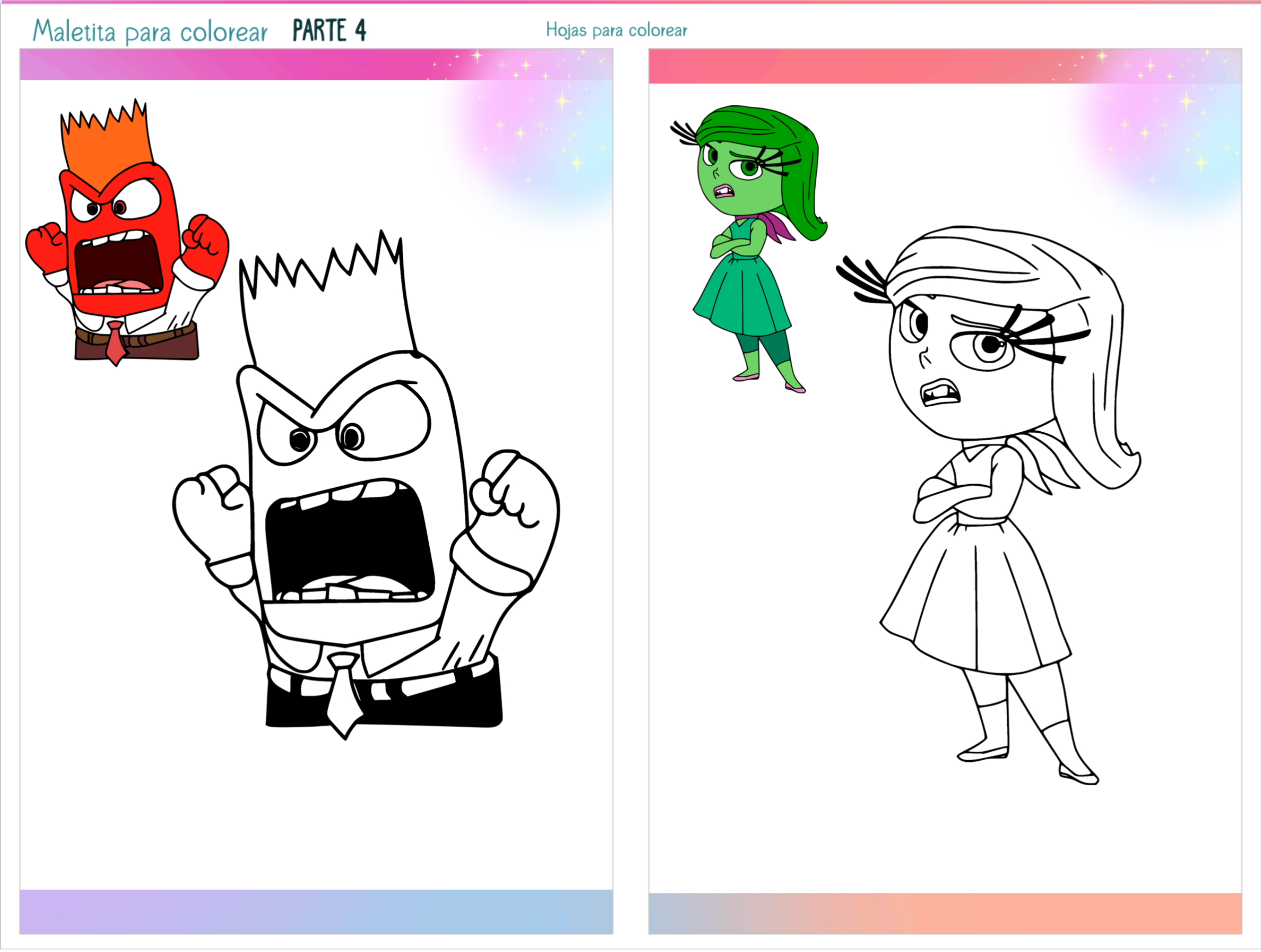 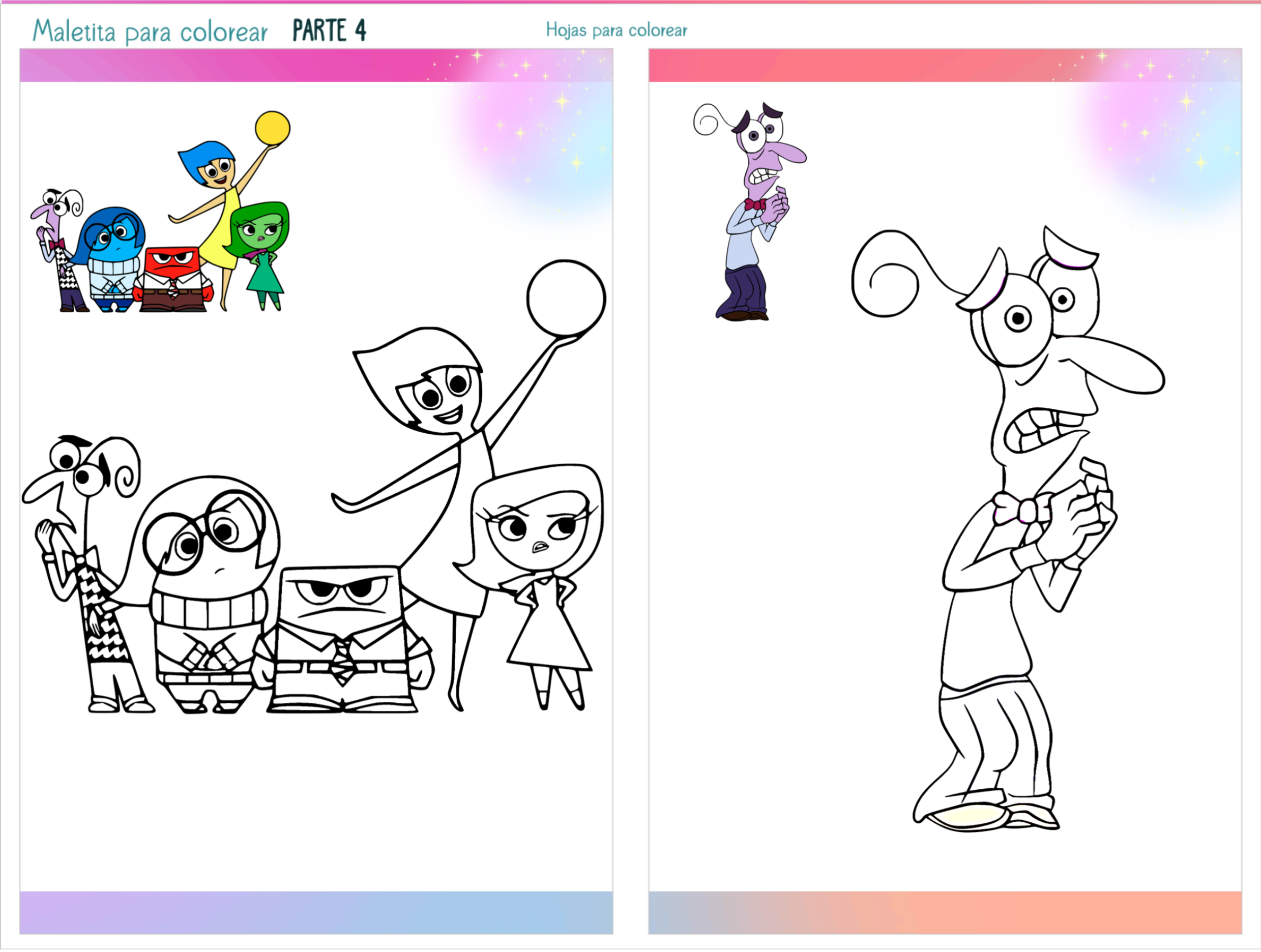